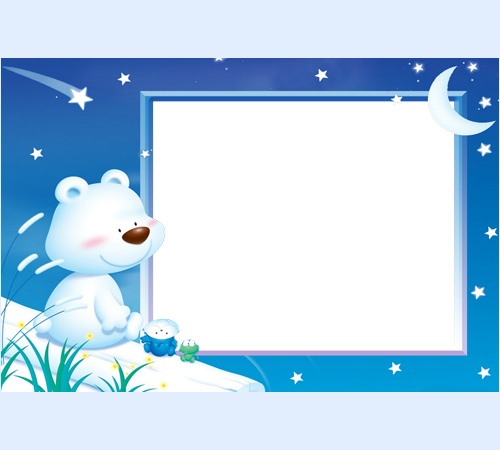 Работа выполнена в рамках творческой мастерской
 «Технологические приемы создания дидактических игр» 
на сайте http://verniedruzaj.ucoz.ru
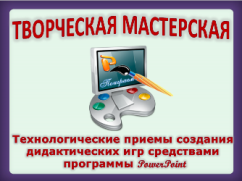 Интерактивная игра
Словарная разминка
Русский язык
     2 класс
Автор- Костенко Наталья Владимировна, 
                                 учитель начальных классов 
             Б-Неклиновской СОШ Неклиновского района
                                      Ростовской области
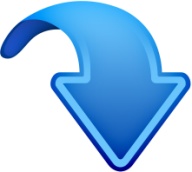 Ребята! Давайте поиграем!
В игре принимают участие две команды. 
 Команда  «Синих» начинает игру щелчком по левому кнопке, команда «Зелёных» делает щелчок правой кнопке.
Прочитав слово в открывшемся окошке, нужно выбрать правильную букву. 
При правильном ответе открывается новое задание, при неправильном - право хода получает команда соперников. 
Выигрывает та команда, которая до финиша дойдет первой и меньше допустит ошибок.
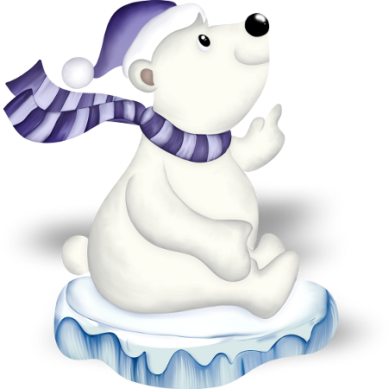 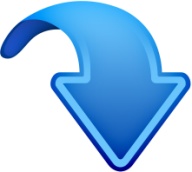 I
II
с..рока
уч..ник
п..нал
к..пуста
е
и
а
о
о
а
и
е
г..род
з..вод
к..рова
п..тух
е
и
а
о
а
о
а
о
ог..род
п..льто
п..суда
..гурец
а
о
о
а
о
а
а
о
м..локо
..бед
сап..ги
м..роз
о
о
о
а
а
а
о
а
р..бята
ФИНИШ
яг..да
ФИНИШ
о
а
и
е
Интернет-ресурсы:
рамка
фон
Стрелка
белый медведь
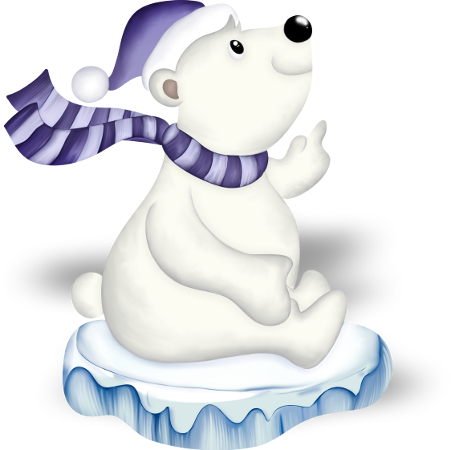